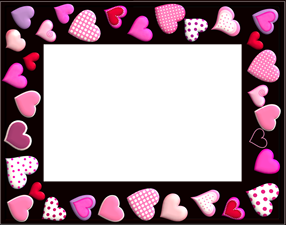 МБОУ «Цивильская СОШ №1 им. М. В. Силантьева» 
 города Цивильск Чувашской Республики
Буйство творческой фантазии в открытках с Днем Святого ВалентинаТезисы для защиты проектной работы
Выполнила:
 Афанасьева Анна Олеговна, 
ученица 6 «В» класса 
Руководитель: 
Степанова Ольга Михайловна
2019
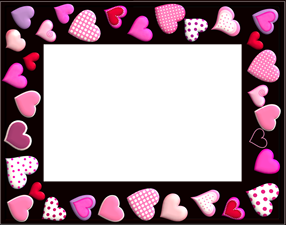 Актуальность
День Свято́го Валенти́на или День всех влюблённых отмечается 14 февраля во многих странах мира. Наиболее популярен этот праздник среди молодёжи. Главным символом этого праздника является открытка (чаще в форме сердечка) – валентинка. Ритуал обмена «валентинками» между друзьями - неотъемлемая часть этого праздника. Несмотря на то, что торговые учреждения предлагают горы чудесных открыток-валентинок, выполненные вручную открытки в этот день  пользуются большим интересом. Открытки для друзей, для мам, для родственников, будь они выполнены своими руками, будут цениться больше, чем купленные. Потому, что в них вложена душа и любовь дарящего. И такая открытка – настоящий сюрприз для получающего. 
Это – настоящий сюрприз.  Поэтому  идея изготовить самому открытку  своим  любимым  и близким людям  всегда модно и актуально.
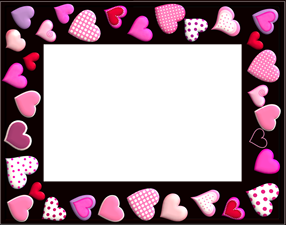 Цели и задачи:
Цель: 
изучить историю появления открыток с Днем Святого Валентина и  смастерить открытки для друзей.
Задачи :
1. Провести опрос среди сверстников для изучения интереса сверстников и взрослых к данной теме.
2. Найти и изучить информацию об истории появления открыток с Днем святого Валентина.
3.  Изготовить открытки своими руками в качестве подарка друзьям.
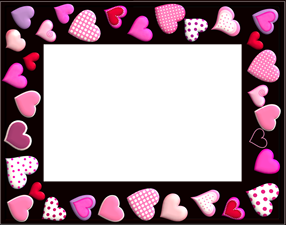 Гипотеза
Если познакомиться с историей создания открыток и технологией их изготовления, и учесть при этом мнения ровесников по данной теме согласно социологическому опросу, то можно изготовить  оригинальную открытку к празднику Дня Святого Валентина.
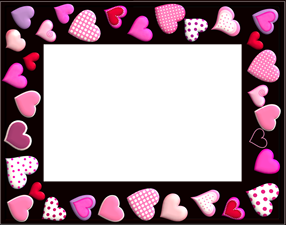 Что такое «валентинка»?
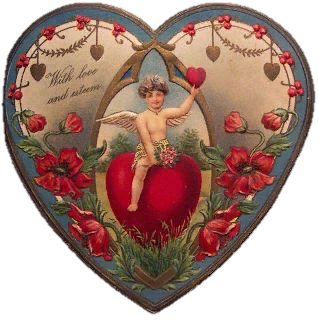 «Валентинка» - поздравительная открытка в виде красных сердечек  с наилучшими пожеланиями, признаниями в любви, предложениями руки и сердца или просто шутками. Может быть адресована, прежде всего, своему возлюбленному (возлюбленной), а также близким родным, друзьям, коллегам по работе.
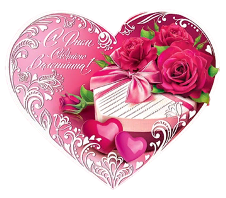 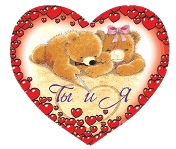 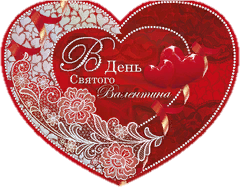 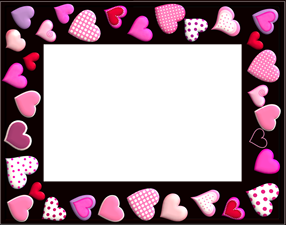 Откуда пришел обычай празднования Дня святого Валентина и кто такой святой Валентин?
Происхождение праздника связано с именем римского христианского священника Валентина, который тайно венчал влюбленных вопреки указу римского императора Клавдия II о запрете женитьбы молодых воинов. 
 В 496 году в  папа римский Геласиус объявил 14 февраля Днем святого Валентина ( день казни Валентина 269 г.)
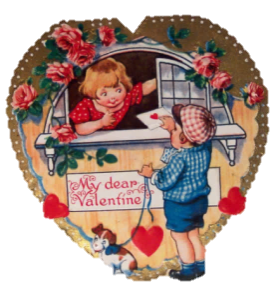 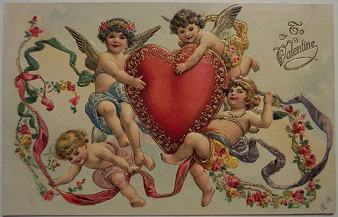 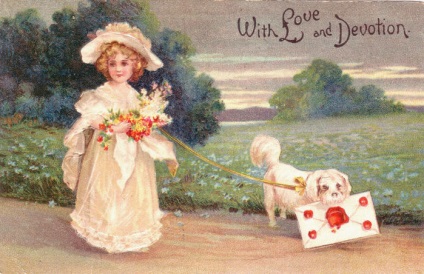 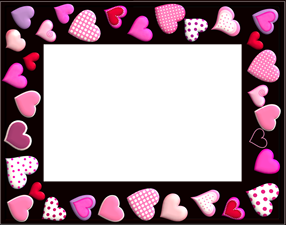 В Англии …
В Англии праздник появился от римлян, завоевавших остров. Наиболее популярно празднование Дня святого Валентина было в Англии, начиная примерно с XVII столетия. Наибольшего распространения открытки - «валентинки» достигли уже в XVIII веке. Они были ручной работы. В начале XIX века началось серийное производство фабричных"валентинок". 
 В России праздник отмечается с начала 90-х годов XX века.
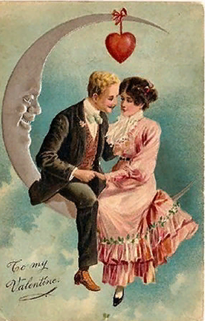 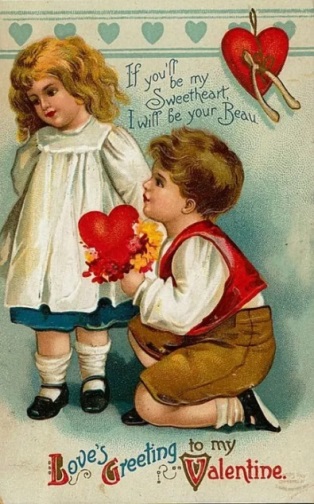 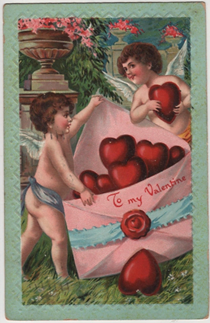 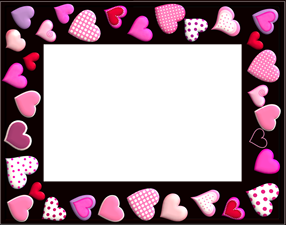 История появления открыток с Днем святого Валентина
Первые письменные "валентинки" появились еще в 15 веке в Англии. 
Существуют 2 версии о том, кто первым написал «валентинку»:
Карл Герцог Орлеанский из династии Валуа (1415г.) – писал любовные письма жене из английской тюрьмы. Хранится в Британском музее.
Письмо  английской девушки Марджери Брюс  жениху Джону Пастону (1477г.) Найдено недавно в одной из библиотек Великобритании.
Карл Герцог Орлеанский 
из династии Валуа
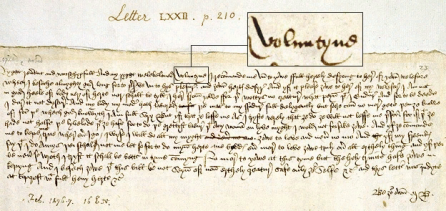 Письмо английской девушки
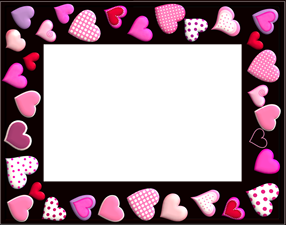 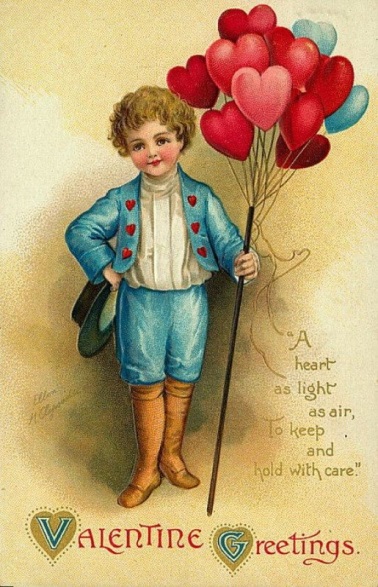 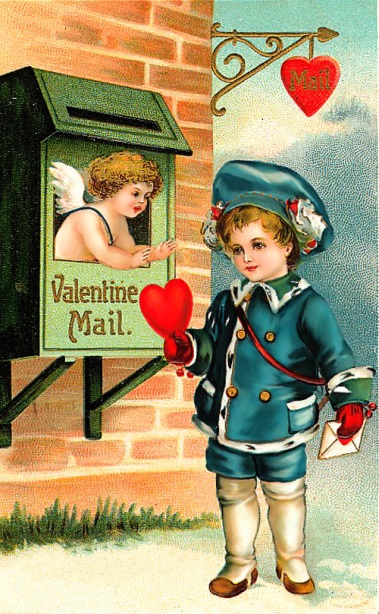 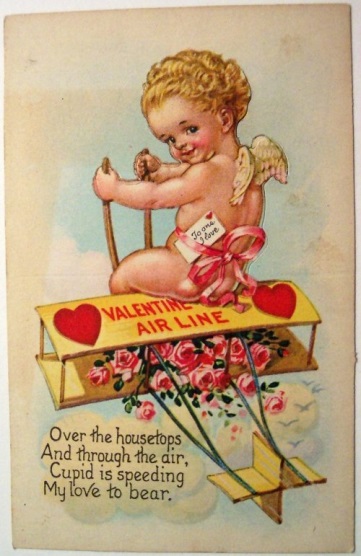 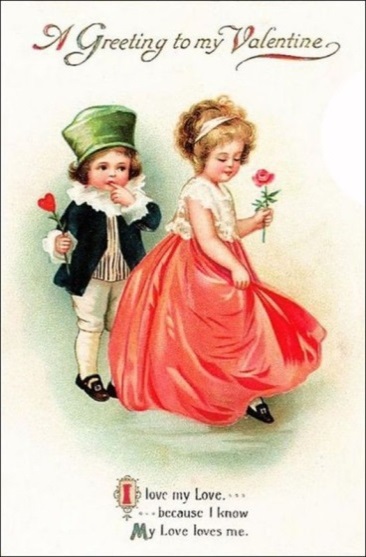 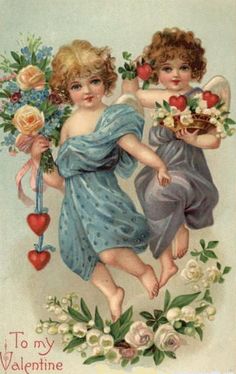 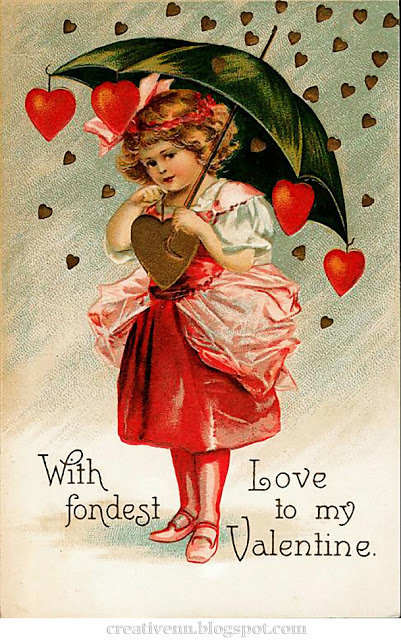 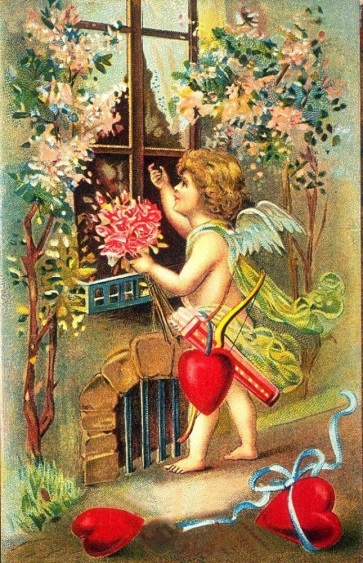 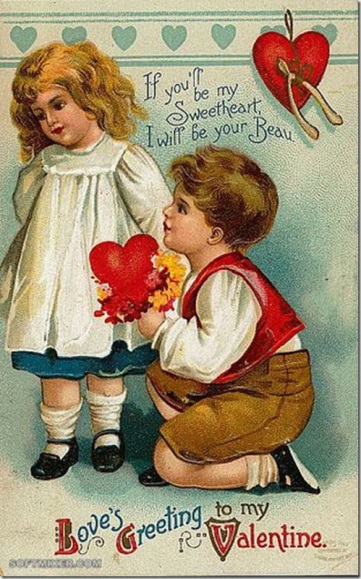 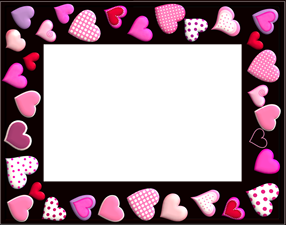 Кардмейкинг
Кардмейкинг  (в переводе с англ. card – открытка, make – делать)  - технология изготовления  поздравительных открыток своими руками.
Техники изготовления открыток:
Аппликация - (вырезание и наклеивание (фигурок, узоров или целых картин из кусочков бумаги, ткани, кожи, растительных и прочих материалов на материал-основу (фон).
Поп ап (Pop up) – техника изготовления объемных открыток.
Квиллинг – это изготовление декоративных элементов путем скручивание бумажных полосок в спираль. 
Оригами –искусство складывания фигурок из бумаги.
Декупаж – использование различных вырезанных бумажных мотивов: готовых открыток, газет, журналов, бумажных салфеток.
Орнаре (Ornare) - нанесение дырочек, выкалывание узора иголкой по шаблону, другое название это техники - Прикинг (Pricking) и т.д.
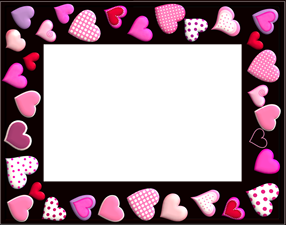 Открытки – валентинки в разной технике кардмейкинга
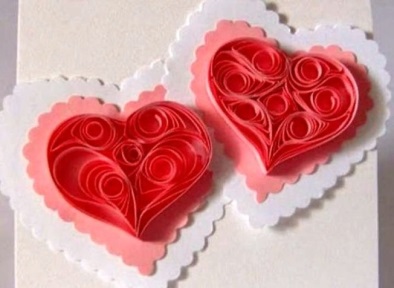 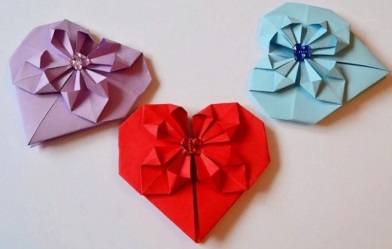 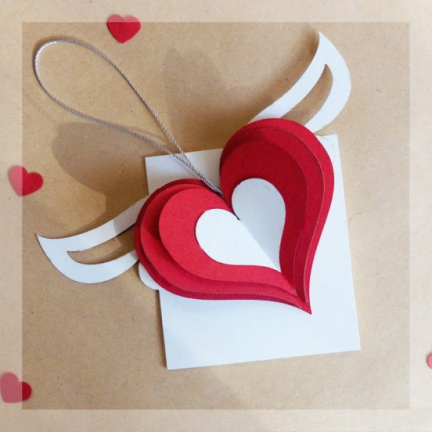 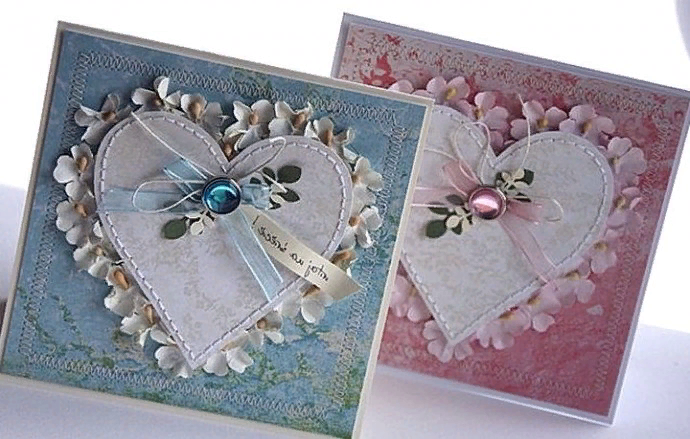 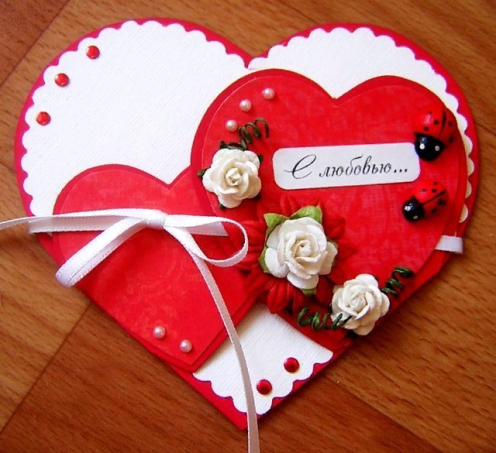 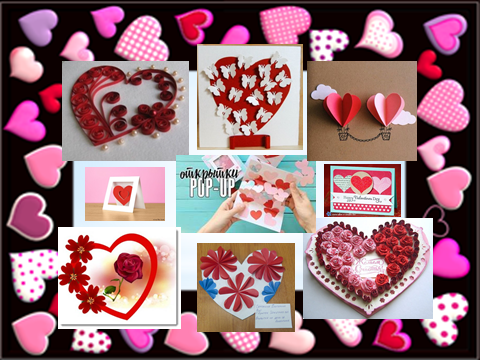 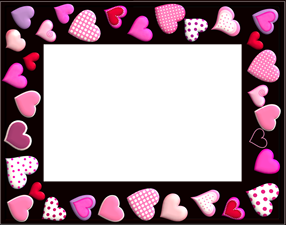 Не менее важно – что написано внутри открытки !
Так как праздник появился на Британском острове, то открытки писались на английском языке. 
Тексты открыток имели весьма интересные рифмы и рифмовки, но содержание всегда сохранялось:
 кто-то кому-то признаётся в любви!
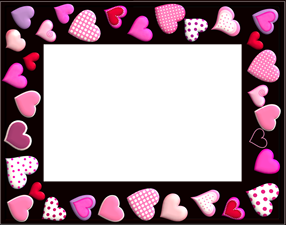 Забавные строк. Но это были милые стихи, которыми заполнялись открытки когда-то…
Roses are Red
Violets are Blue
Carnations are Sweet
And so are you.
I love you every night and day,I love you when I work and play,I love you in so many ways,I love you!
My love is like cabbage
Divided into two,
The leaves I give to others,
The heart I give to you.
I love you for a lifetimeNot only for a dayI love you for who you areNot what you do or say
I love coffee, I love tea,I love you, Do you love me?
Plenty of love,Tons of kisses,Hope some day,To be your Mrs.
I love you more than applesauce,
Than peaches and a plum,
Than chocolate hearts,
And cherry tarts,
And berry bubble-gum.
Valentines, valentines,Pink, red and blue,I've made a pretty oneJust for you!
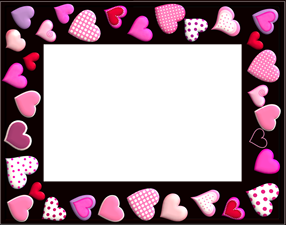 Мои открытки с Днем Святого Валентина
Основа любой открытки — это сложенный пополам листок.
 Взяв разноцветные листы картона нужно вырезать заготовку-основу  для открытки. Вырезав детали,  наклеиваем их на картон, украшаем разным декором  и самодельный шедевр готов. Распечатываем поздравление на принтере.
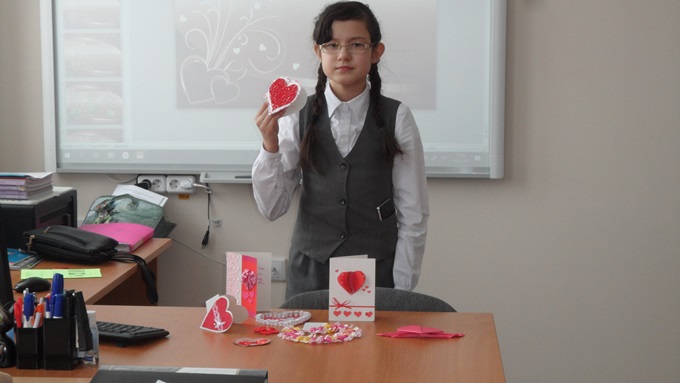 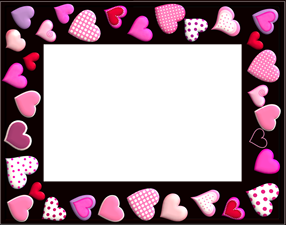 Выводы:
В  ходе моей работы я узнала:
• открытки с Днем святого Валентина пользуются популярностью (по результатам опроса);
• много интересного об истории происхождения открыток – «валентинок»;
• познакомилась с технологиями изготовления открыток и научилась делать открытки  с Днем святого Валентина своими руками.
 Надеюсь, что открытки, изготовленные моими руками, понравятся моим друзьям.  В них вложены частичка моей души, тепло моих рук, искренние слова поздравления с Днем святого Валентина, исходящие от доброго сердца.
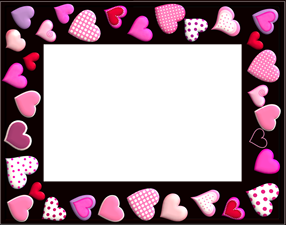 Спасибо за внимание!
14 февраля – День Святого Валентина http://www.kopilochka.net.ru/SPRAVKA/spravka02.php 
Кардмейкинг  https://www.livemaster.ru/topic/1441027-kardmejking-sozdanie-unikalnyh-otkrytok-svoimi-rukami 
10 Valentine’s Day Poems for Kids https://investorplace.com/2017/02/valentines-day-poems-for-kids/
Источник: